Prehistoric Cultures
Major Characteristics of Modern Physical Anthropology
#8
Modern Physical Anthropology
Work on population studies, including effect of population density on behavior
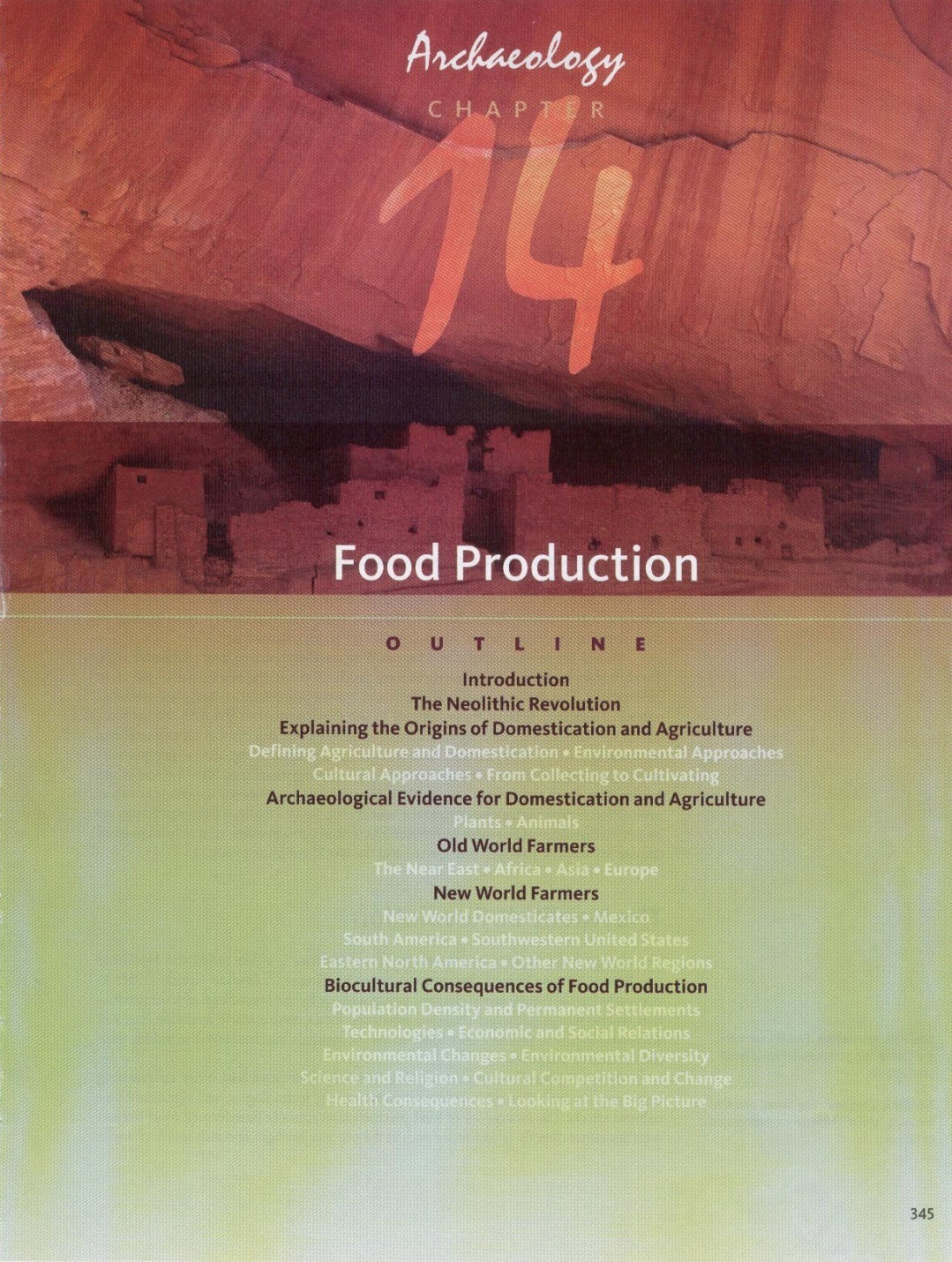 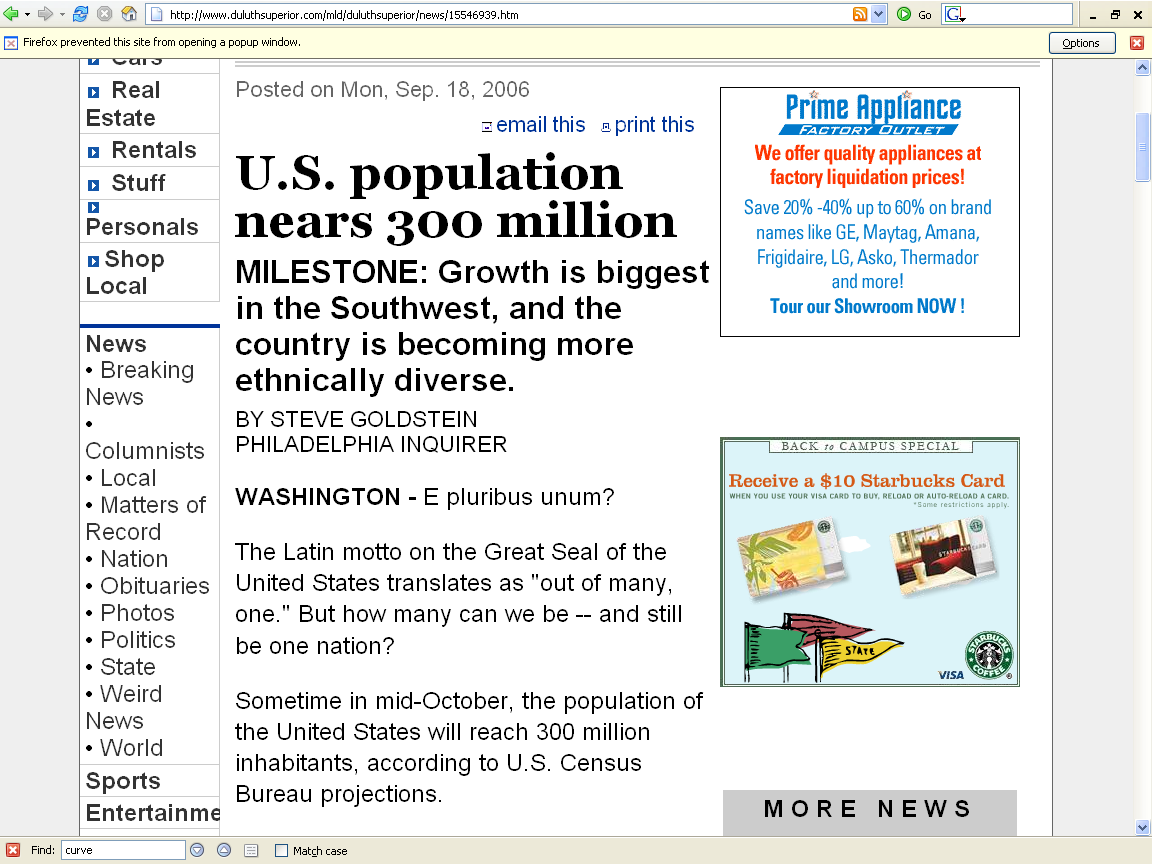 www.duluthsuperior.com/mld/duluthsuperior/news/15546939.htm
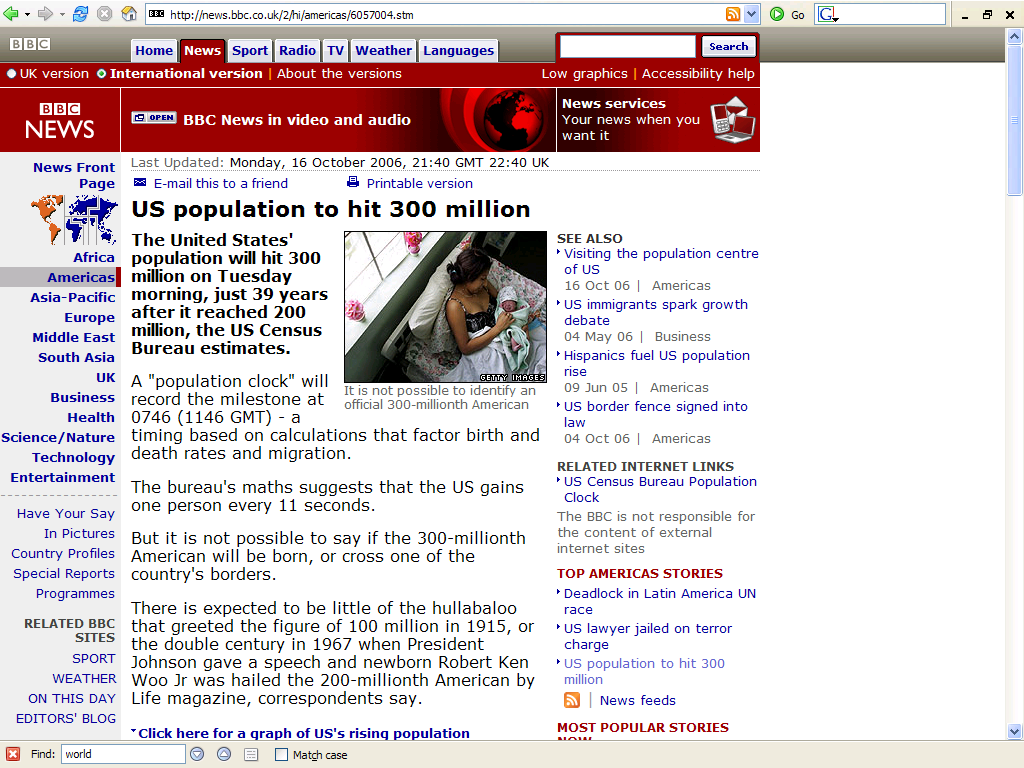 news.bbc.co.uk/2/hi/americas/6057004.stm
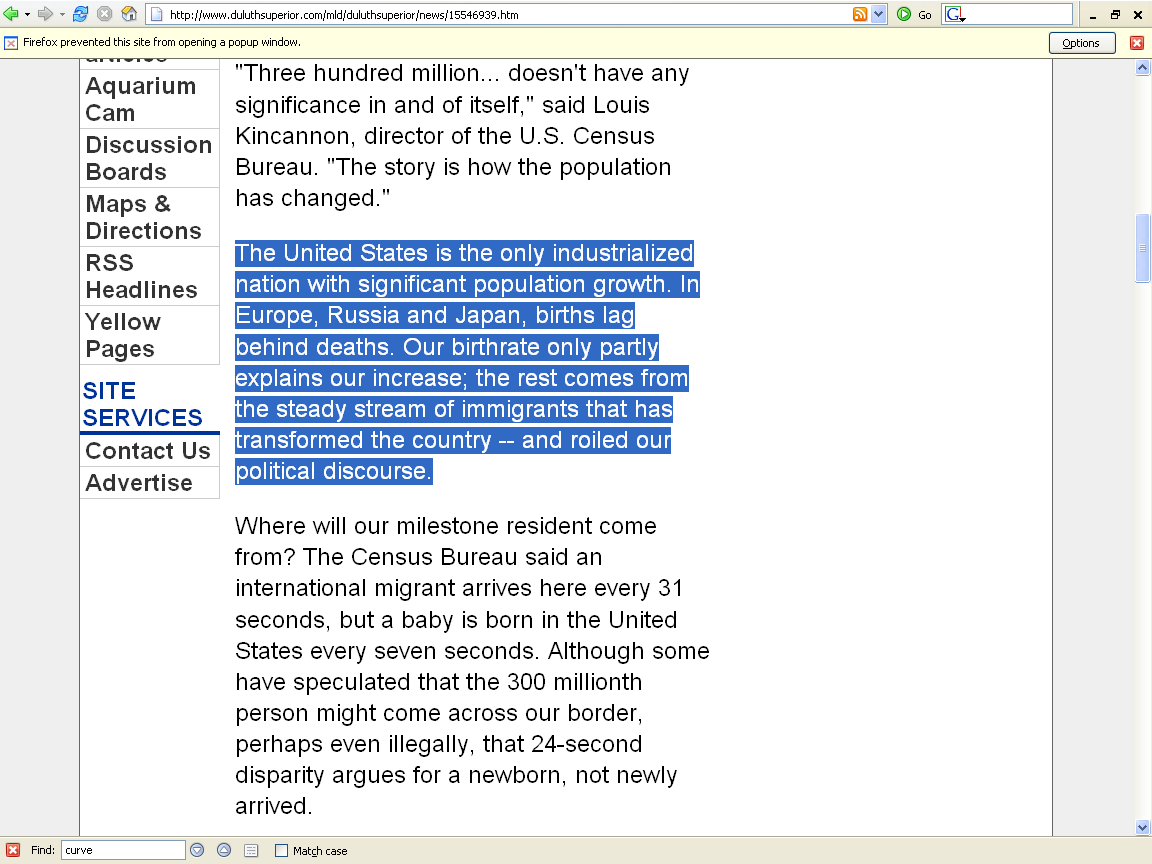 http://www.duluthsuperior.com/mld/duluthsuperior/news/15546939.htm
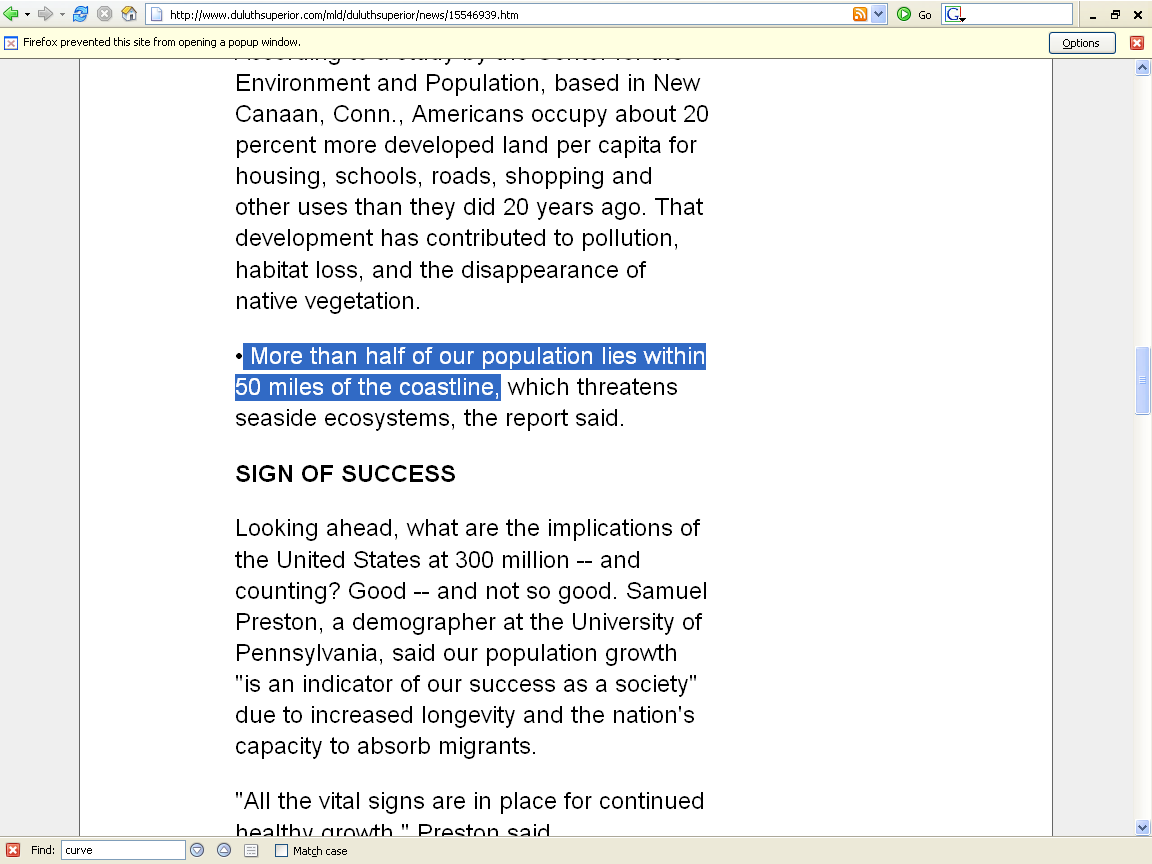 http://www.duluthsuperior.com/mld/duluthsuperior/news/15546939.htm
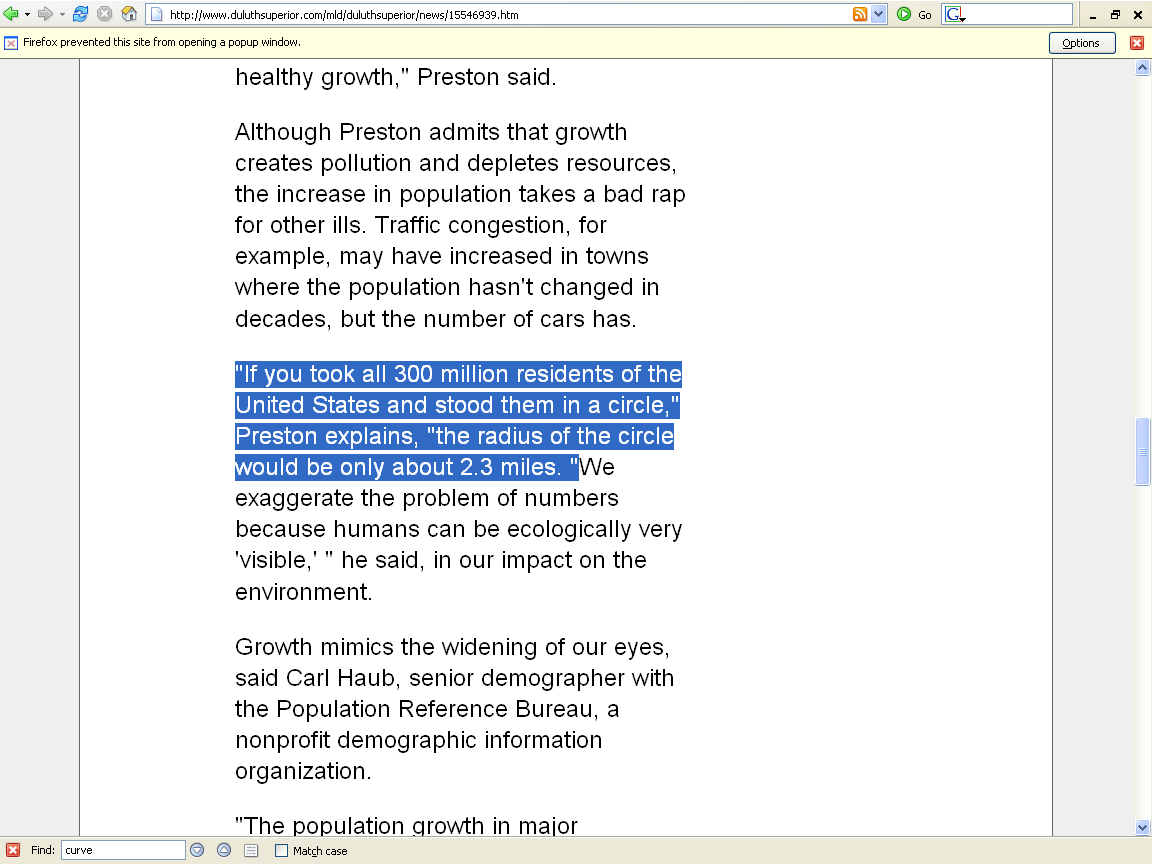 http://www.duluthsuperior.com/mld/duluthsuperior/news/15546939.htm
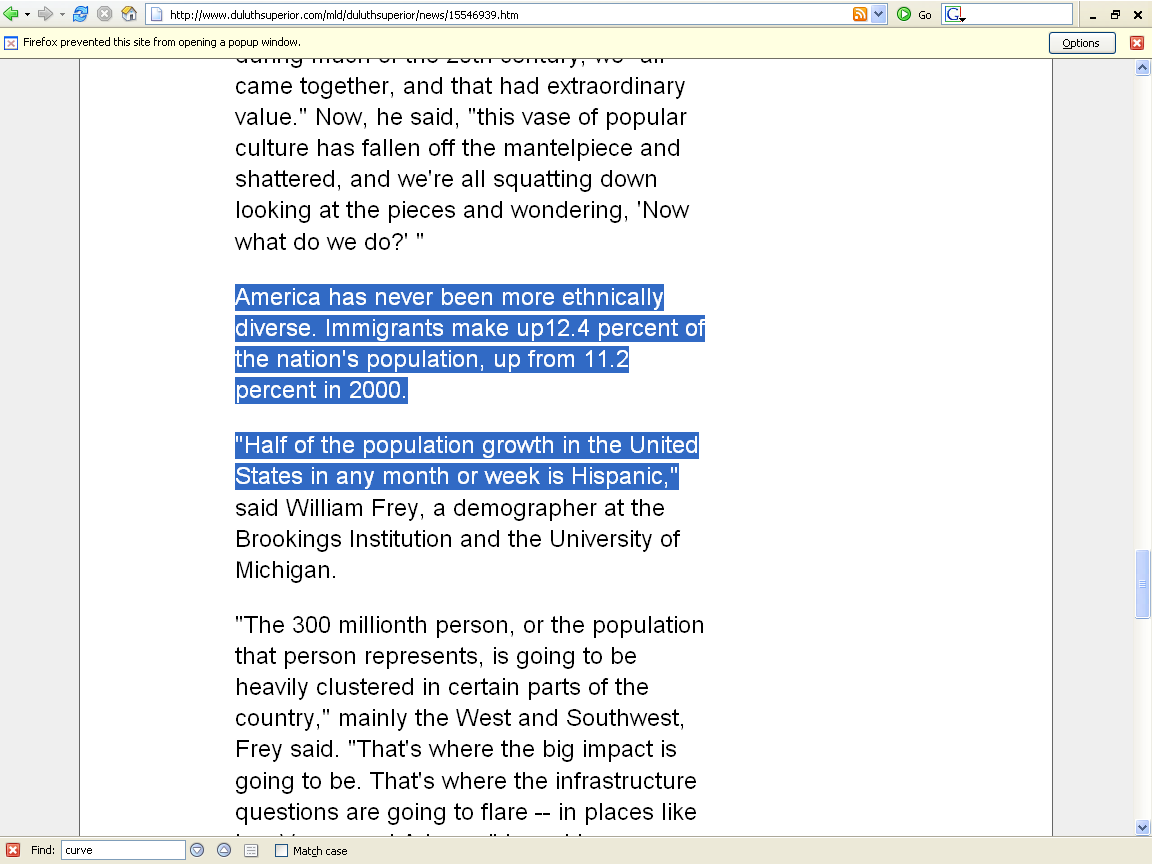 http://www.duluthsuperior.com/mld/duluthsuperior/news/15546939.htm
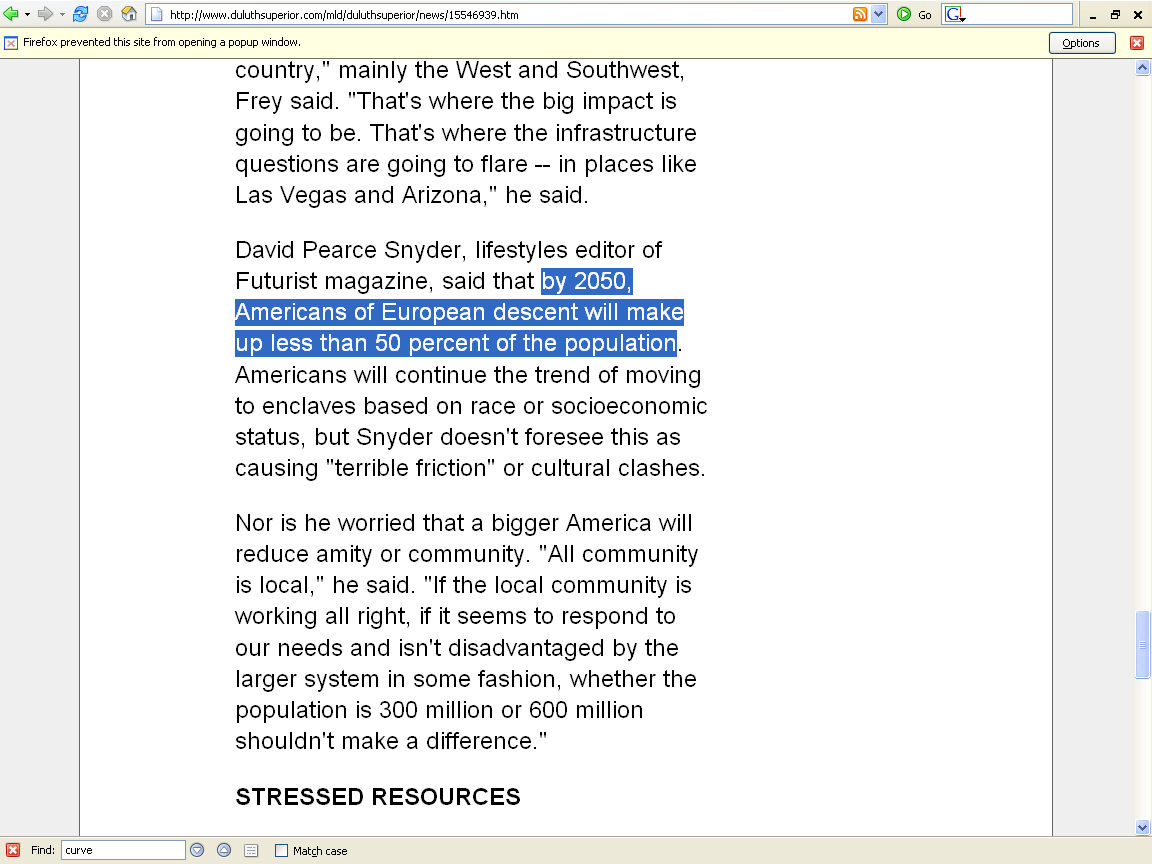 http://www.duluthsuperior.com/mld/duluthsuperior/news/15546939.htm
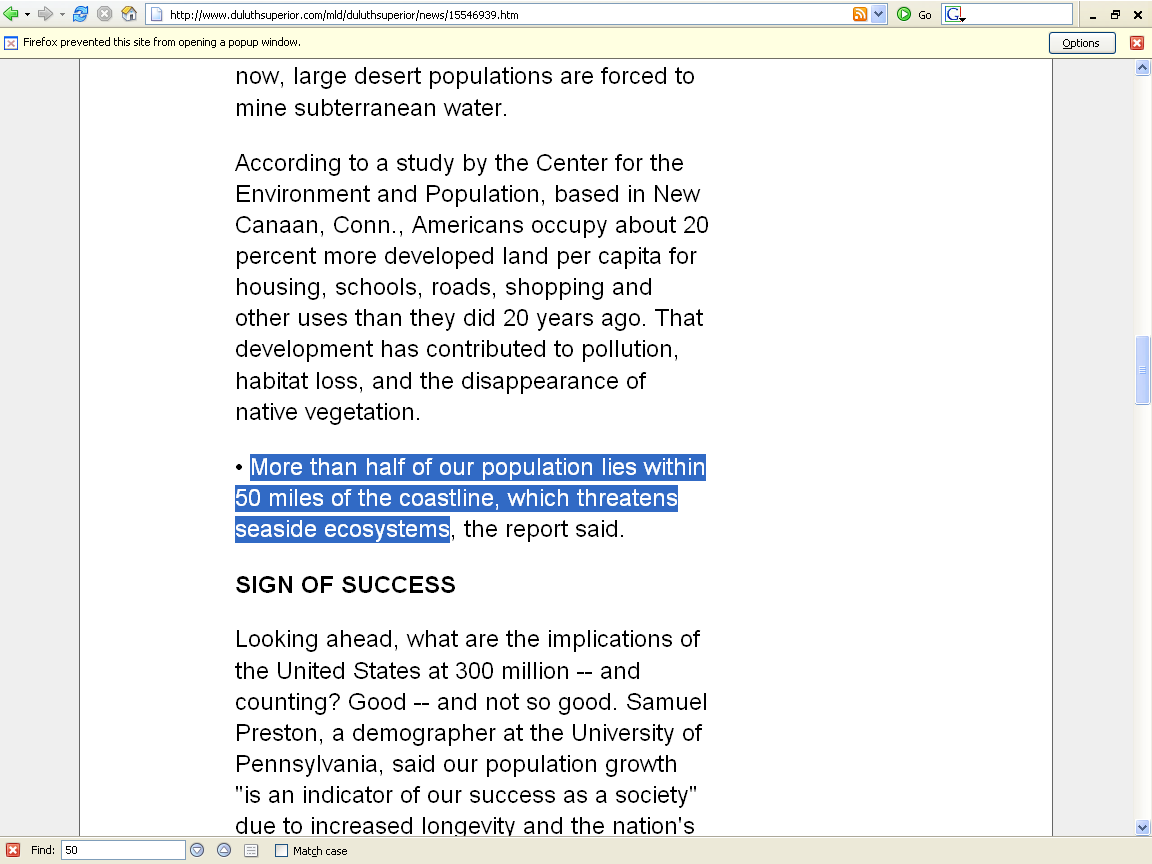 http://www.duluthsuperior.com/mld/duluthsuperior/news/15546939.htm
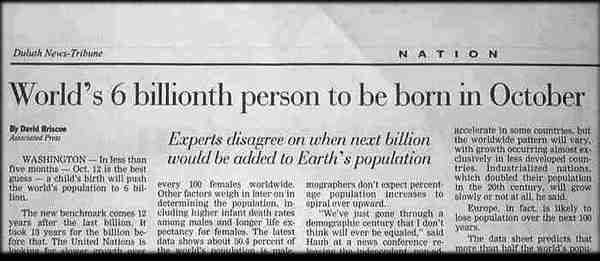 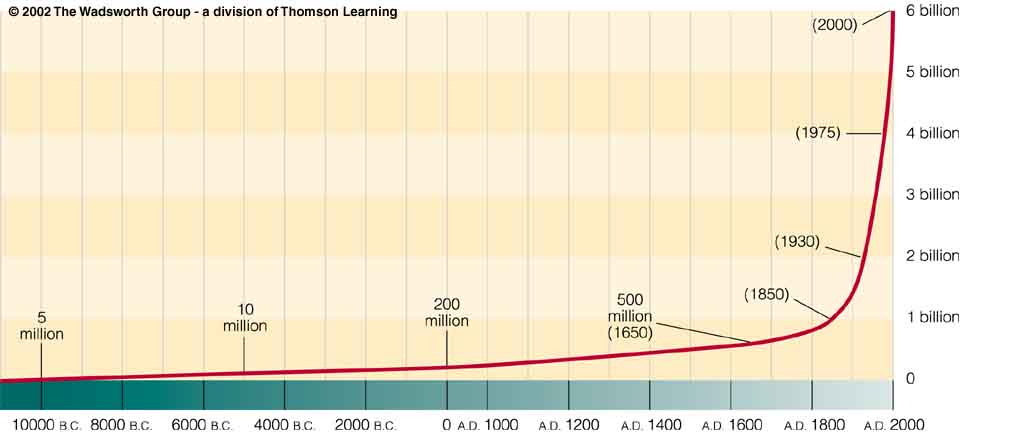 Understanding Physical Anthropology and Archaeology, 9th ed., pp. 365.
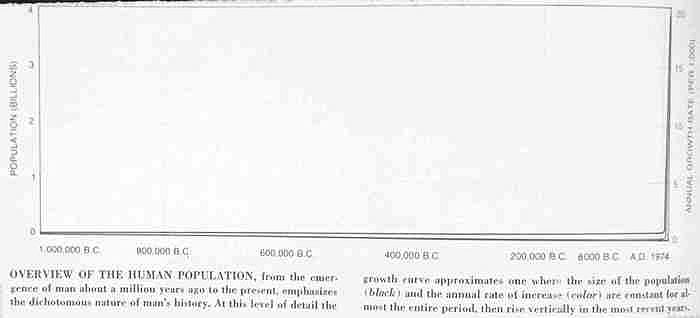 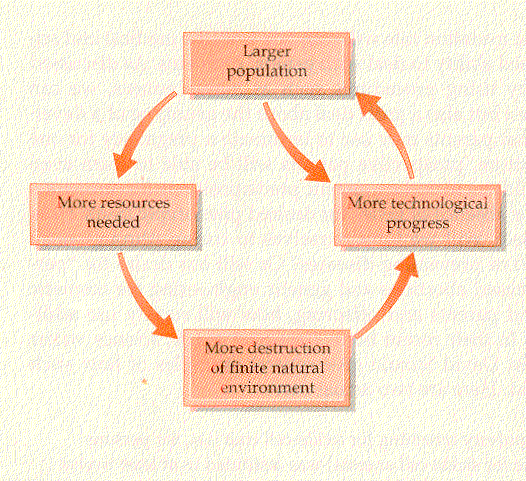 Campbell – Loy, Humankind Emerging, 7th ed., p. 545
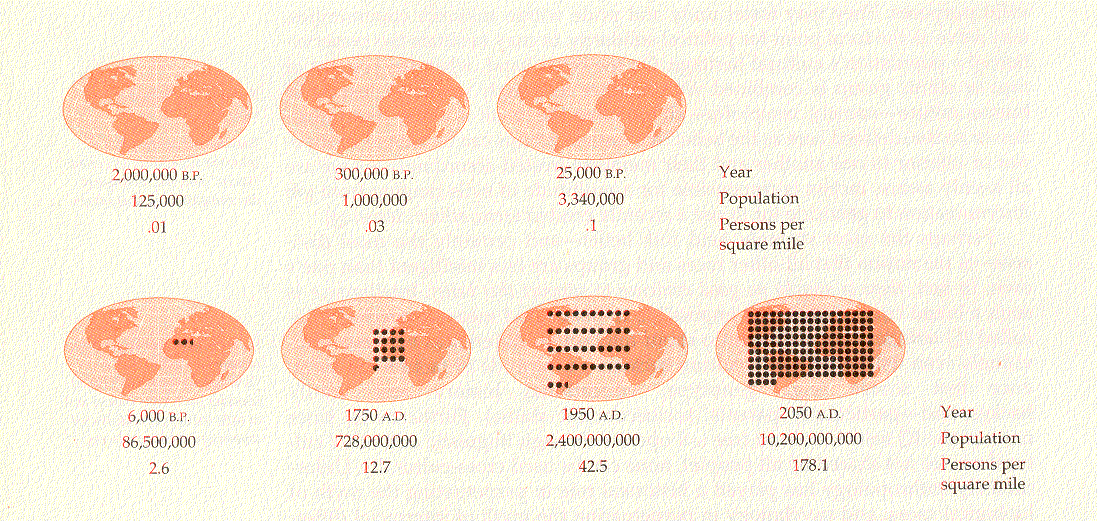 Campbell – Loy, Humankind Emerging, 7th ed., p. 542
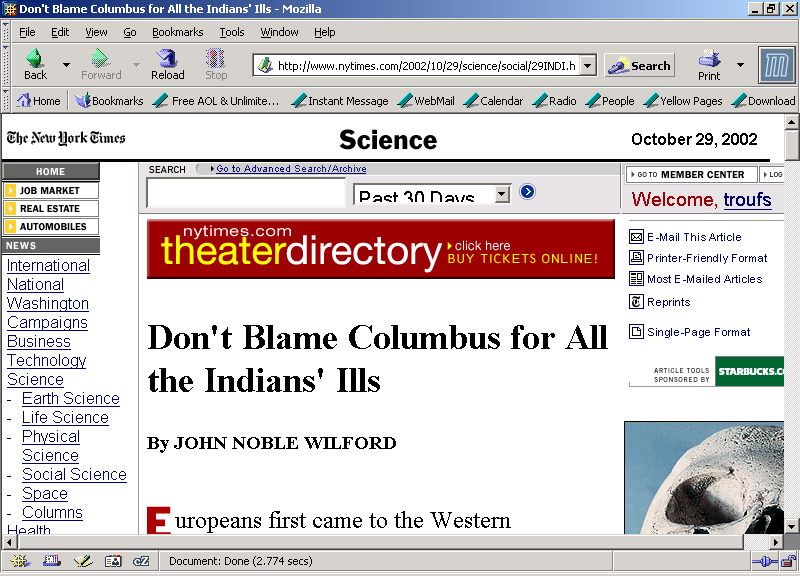 8.3
The Backbone of History: Health and Nutrition in the Western Hemisphere, Richard H. Steckel and Dr. Jerome C. Rose (Cambridge University Press, 2002).

“The researchers attributed the widespread decline in health in large part to the rise of agriculture and urban living.”

“The more mobile, less densely settled populations were usually the healthiest pre-Columbians.”

“Even so, in the simplest hunter-gatherer societies, few people survived past age 50. In the healthiest cultures in the 1,000 years before Columbus, a life span of no more than 35 years might be usual.”
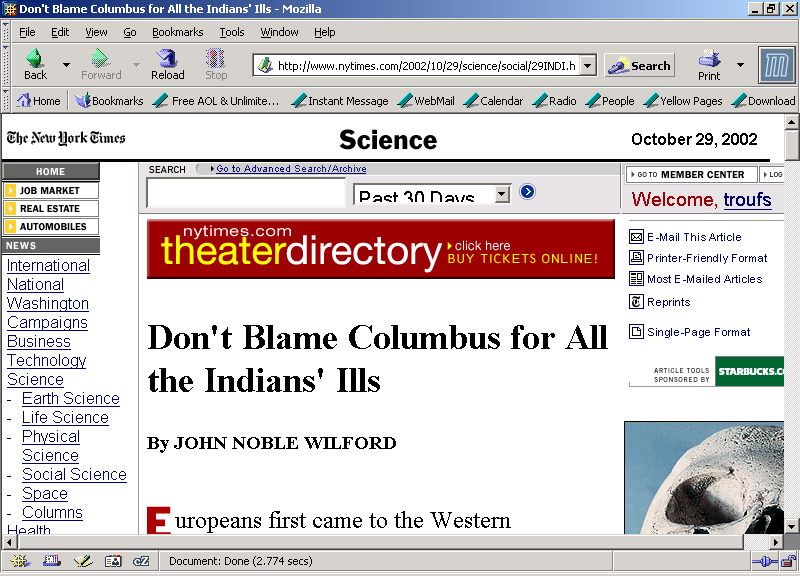 8.3
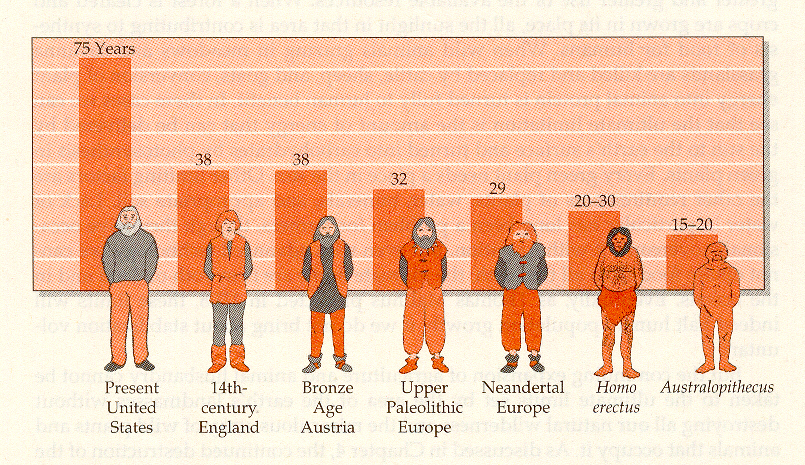 Campbell – Loy, Humankind Emerging, 7th ed., p. 544
Basic Concepts
average life span = ca. 76
“potential life span”
=
ca. 116
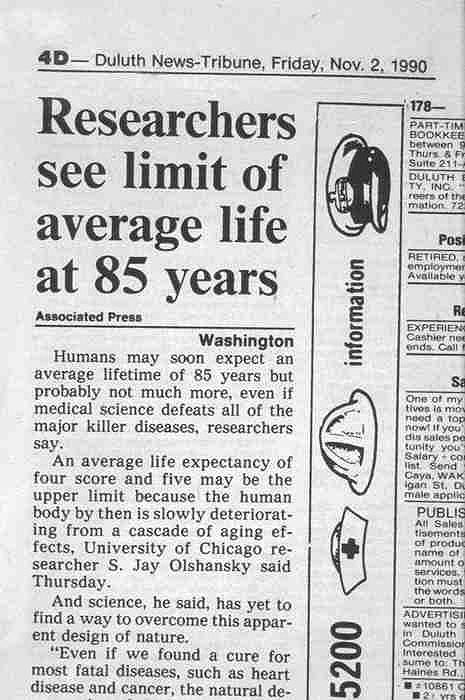 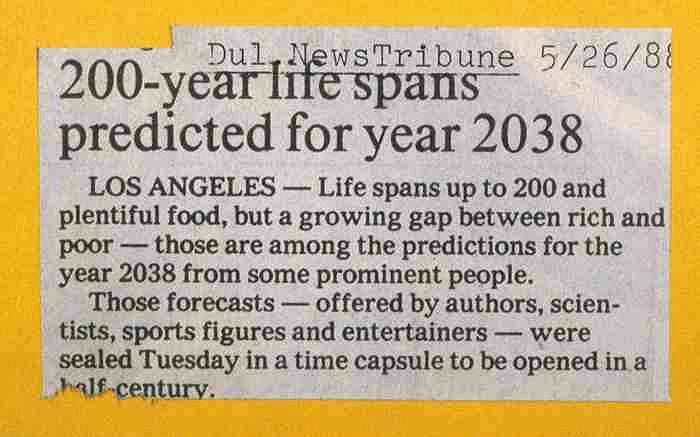 Modern Physical Anthropology
differential reproduction

differential survival
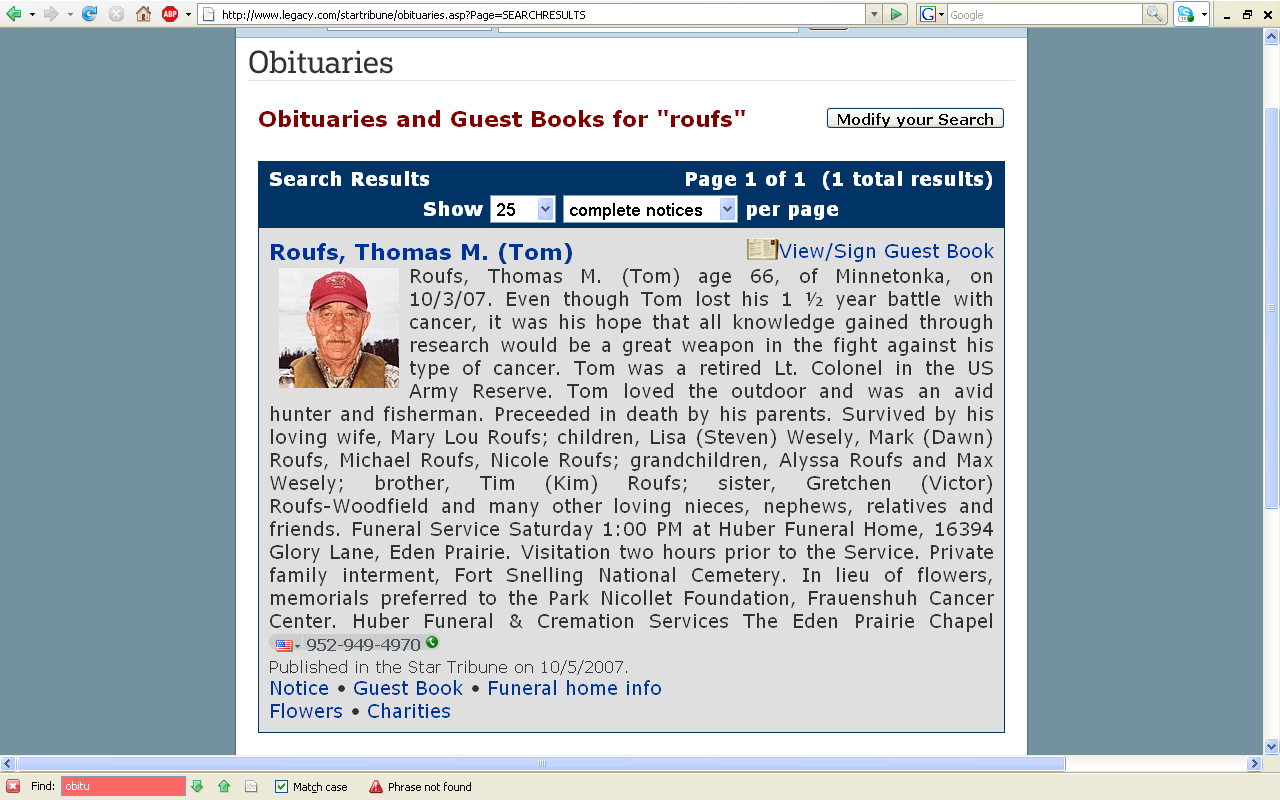 ] 6
www.startribune.com/
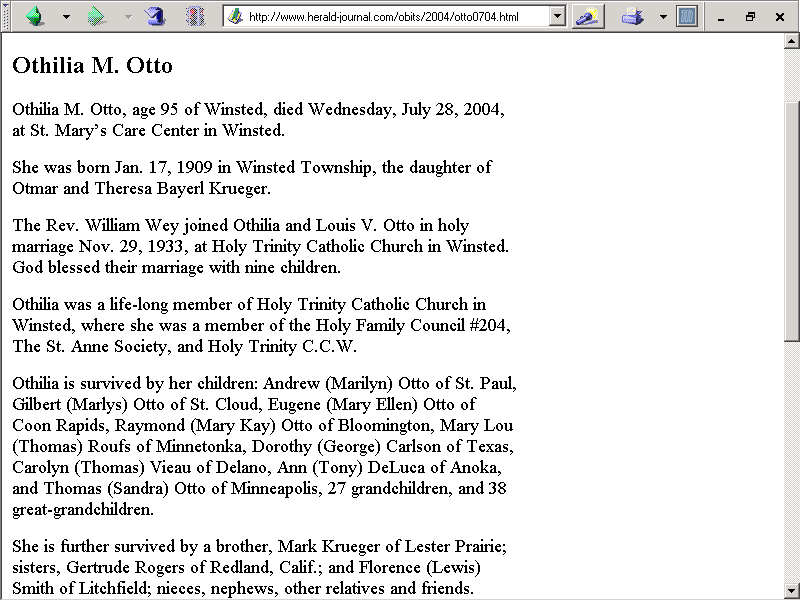 ] 74
http://www.herald-journal.com/obits/2004/otto0704.html
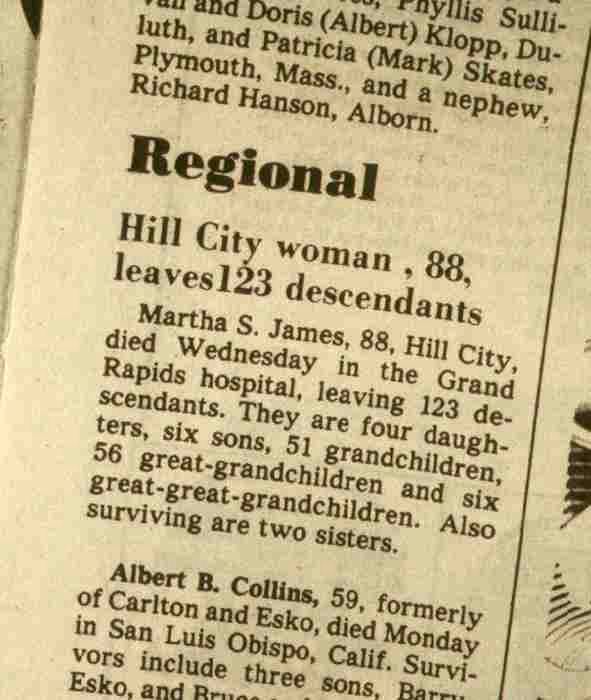 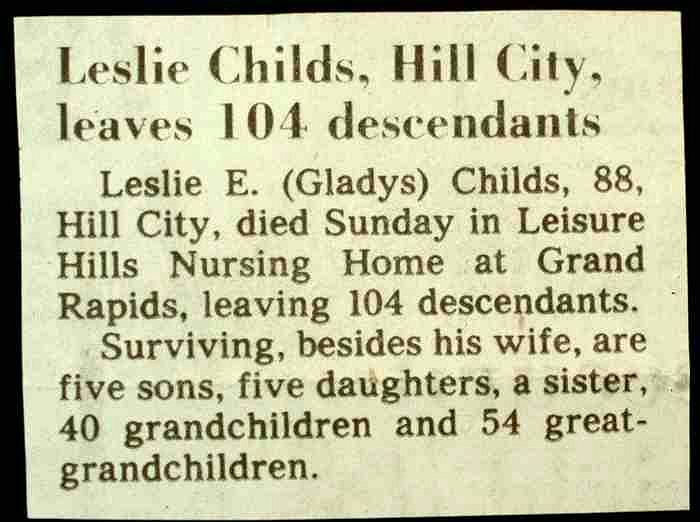 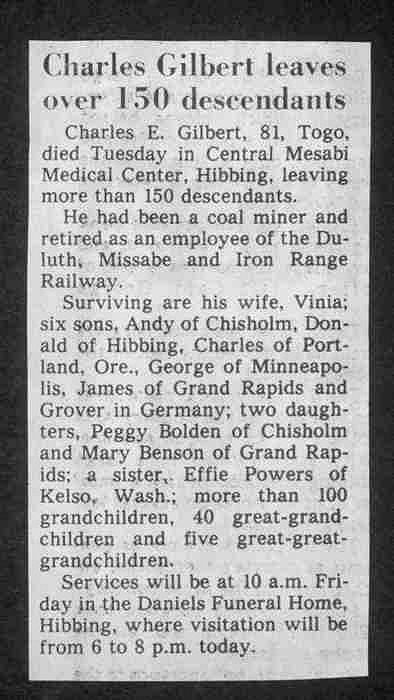 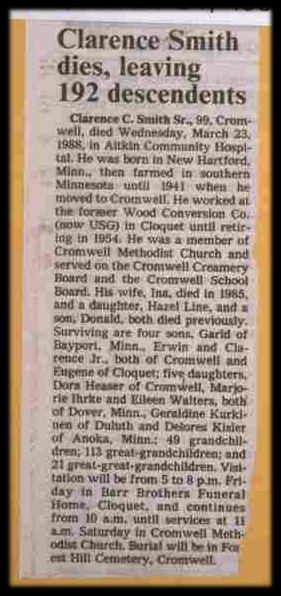 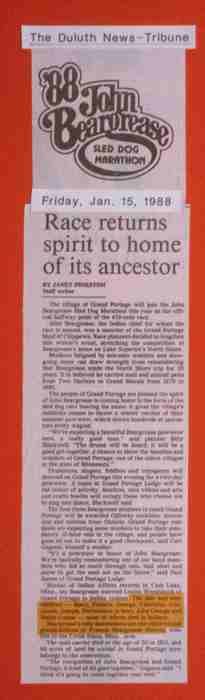 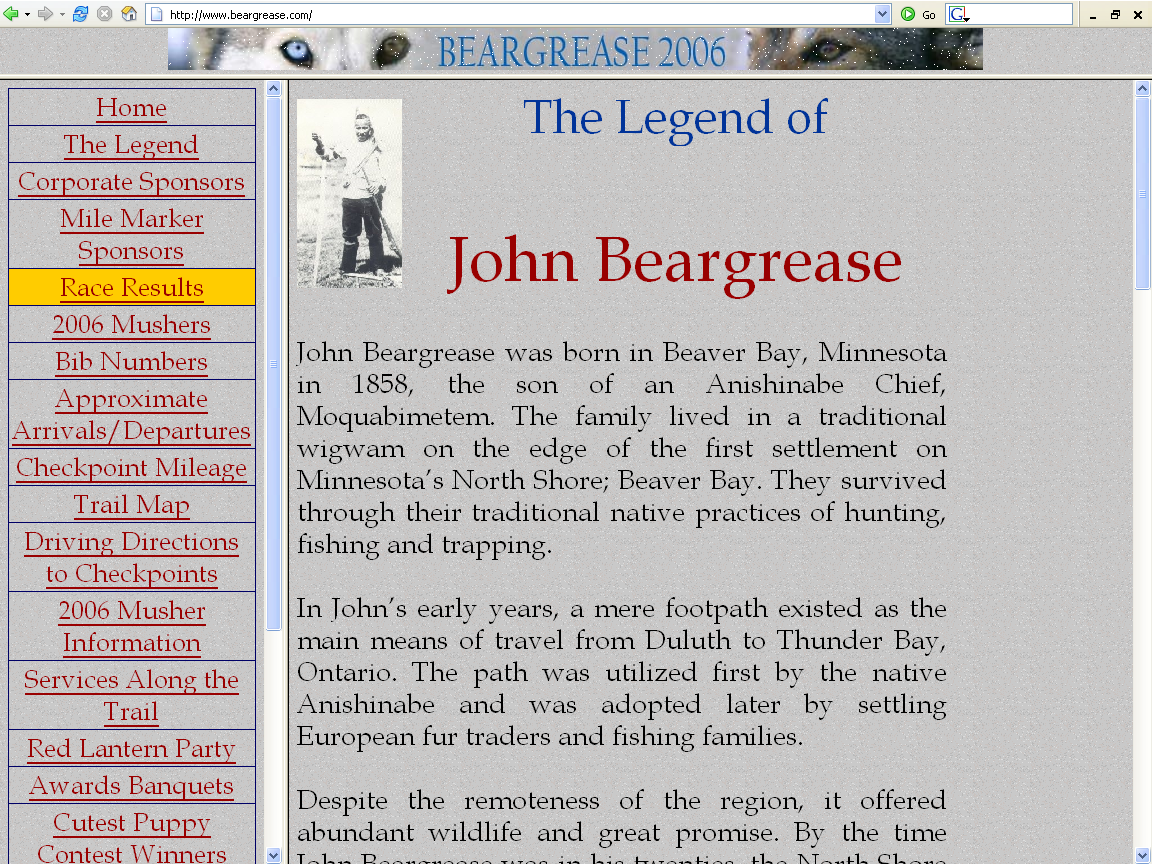 http://www.beargrease.com/
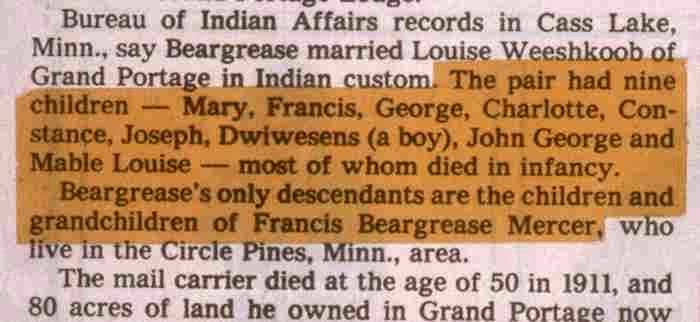 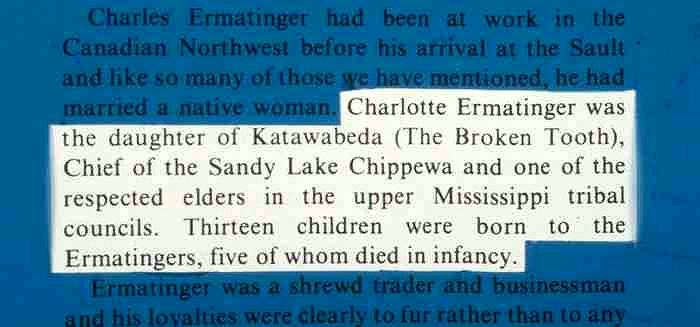 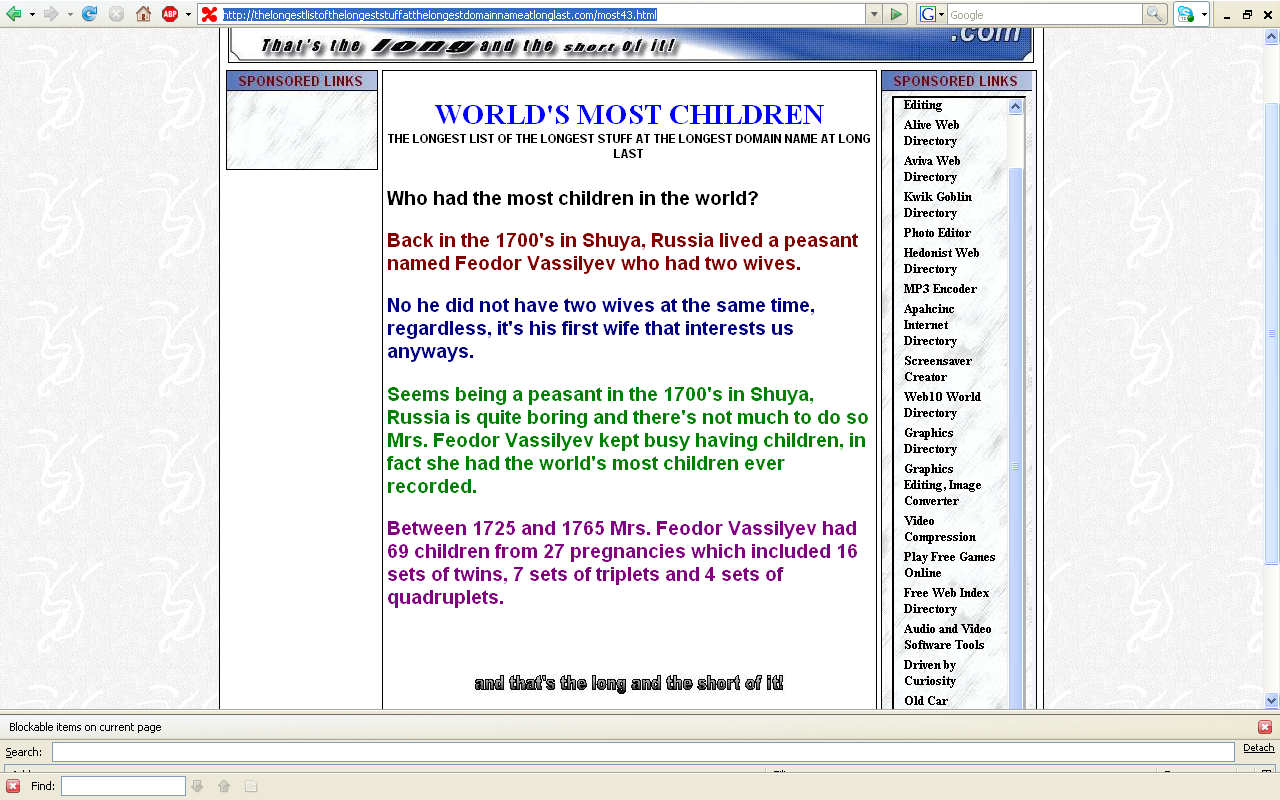 ] 6
69  [
] 74
http://thelongestlistofthelongeststuffatthelongestdomainnameatlonglast.com/most43.html
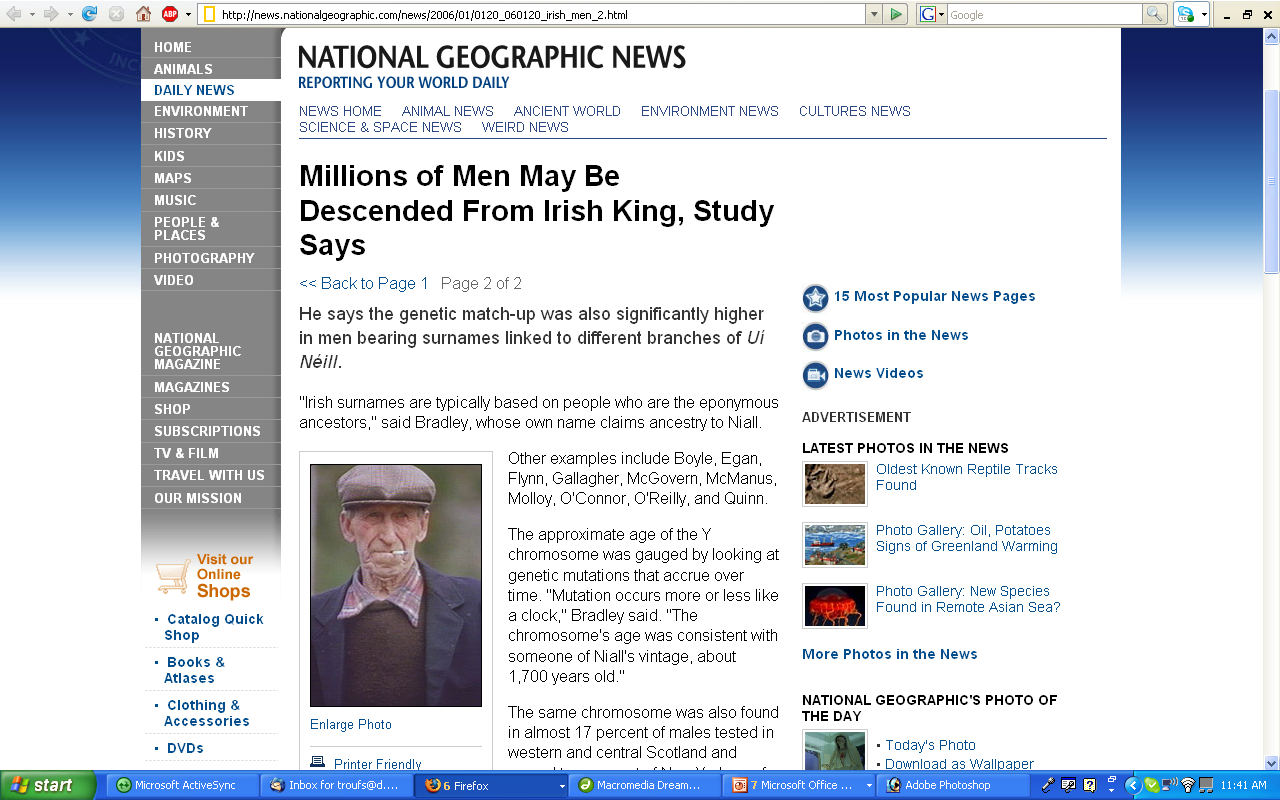 ] 6
] 74
http://news.nationalgeographic.com/news/2006/01/0120_060120_irish_men_2.html/
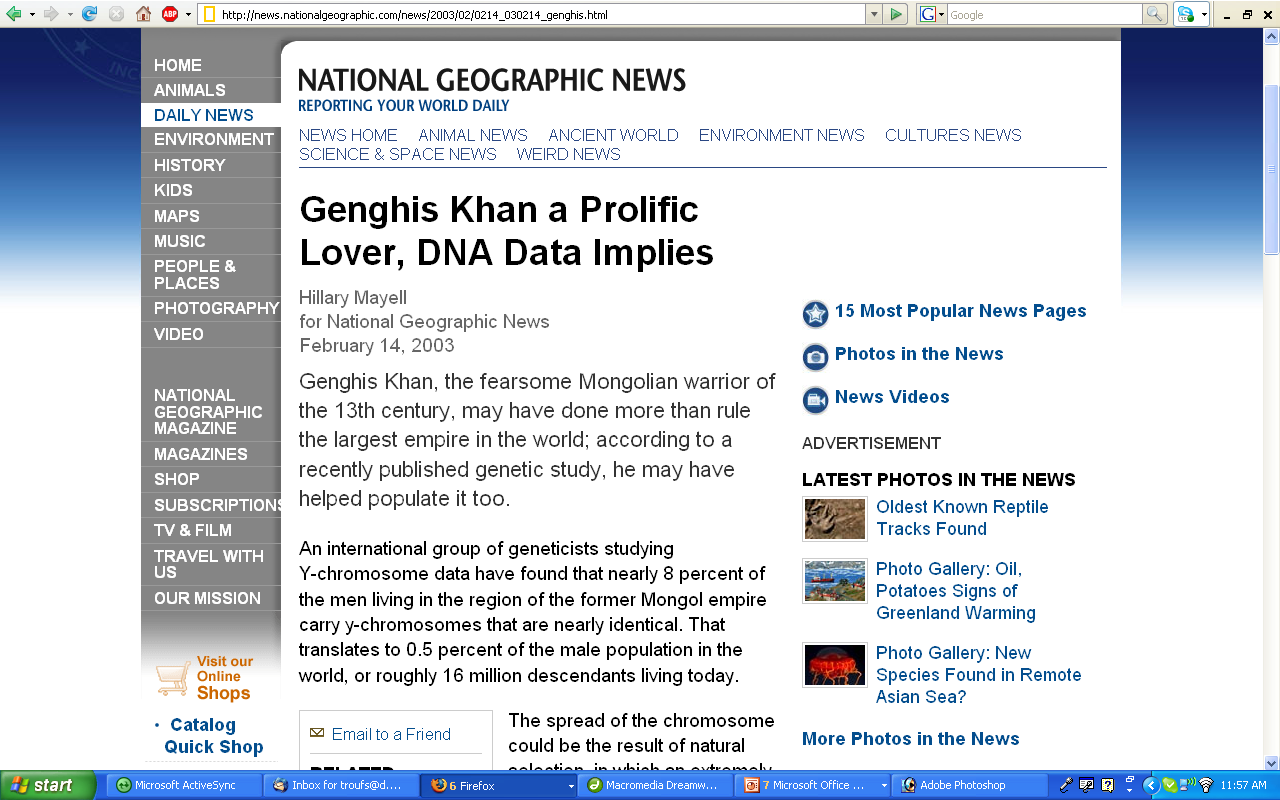 ] 6
] 74
http://news.nationalgeographic.com/news/2003/02/0214_030214_genghis.html
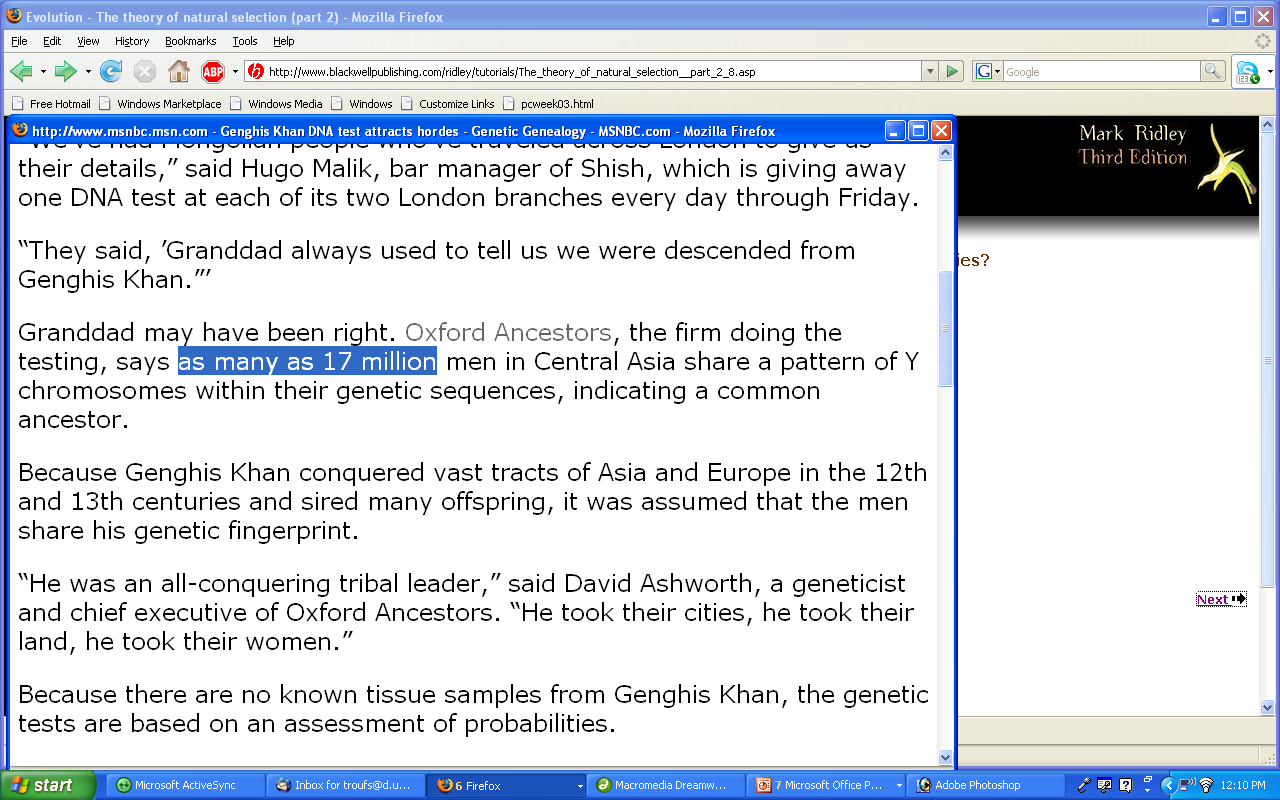 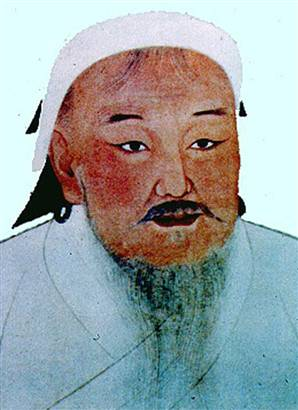 ] 6
] 74
www.msnbc.msn.com/id/5379014/
Modern Physical Anthropology
special situations
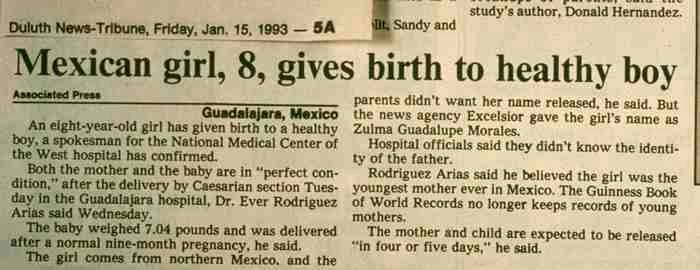 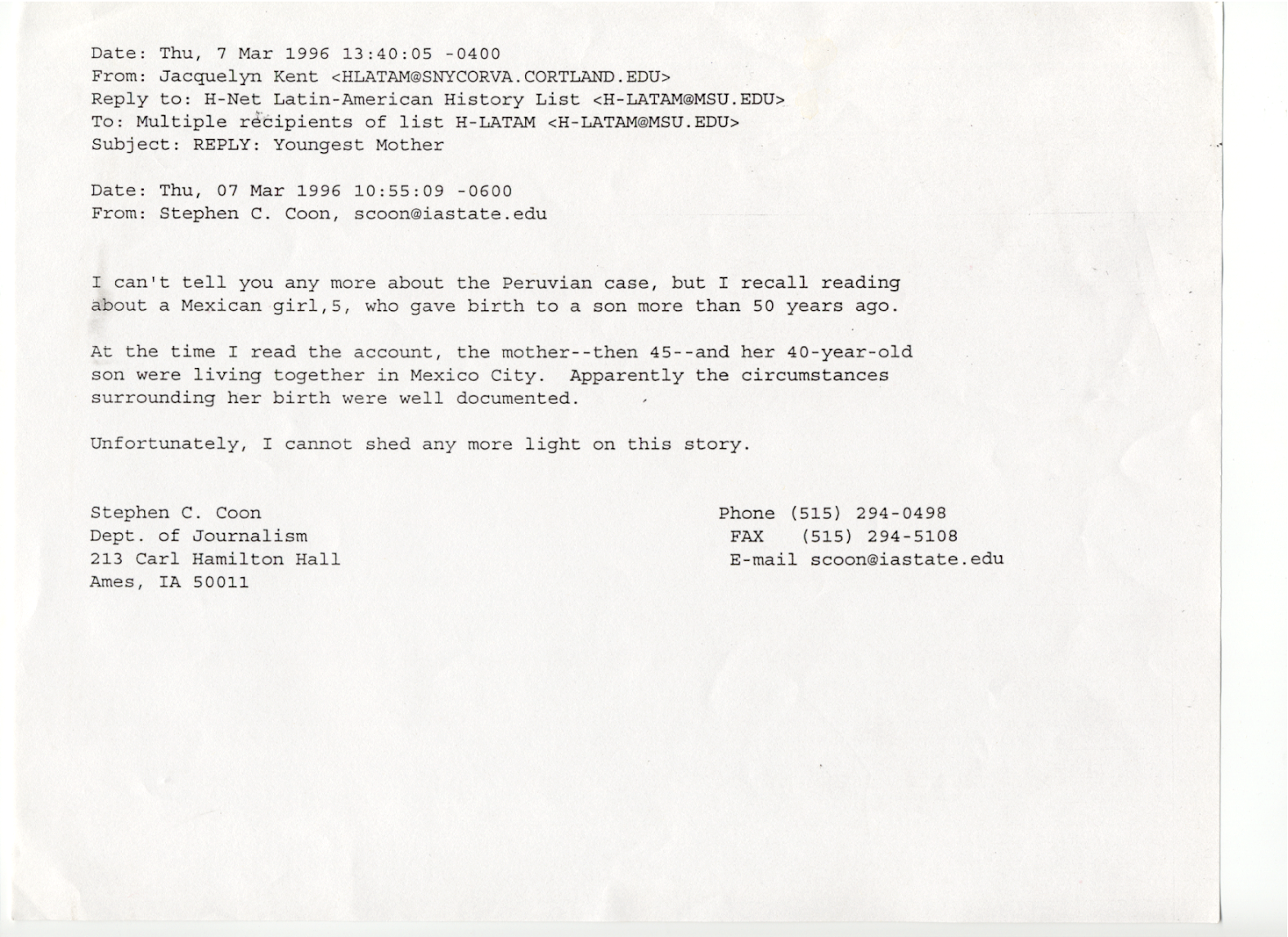 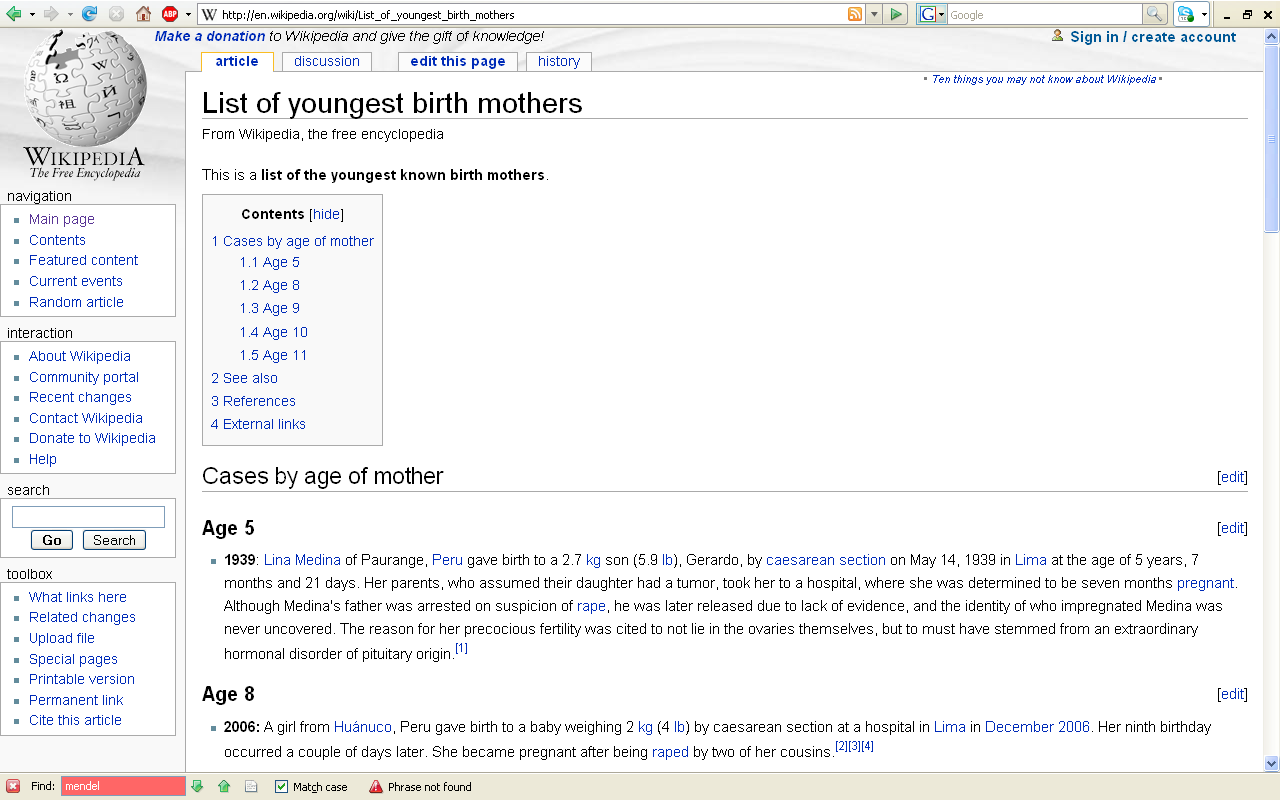 ] 6
] 74
http://en.wikipedia.org/wiki/List_of_youngest_birth_mothers
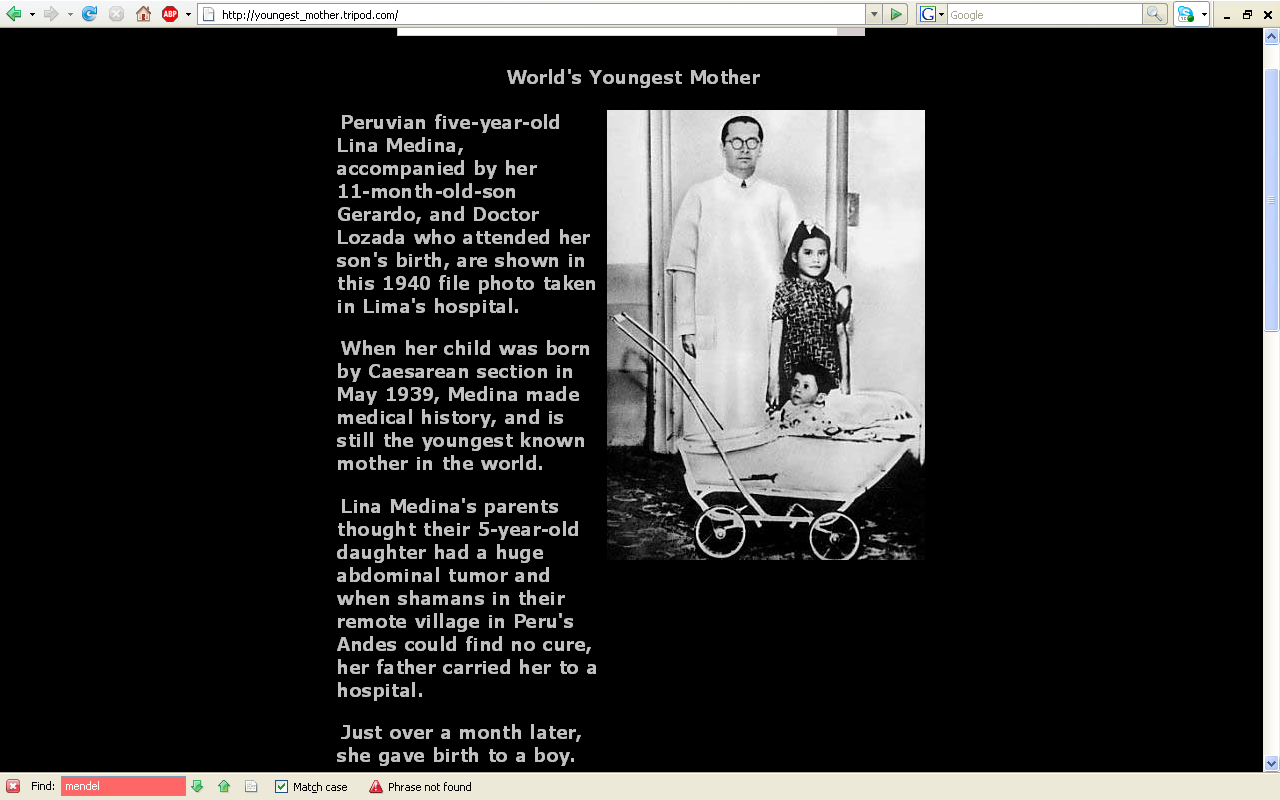 ] 6
] 74
http://youngest_mother.tripod.com//
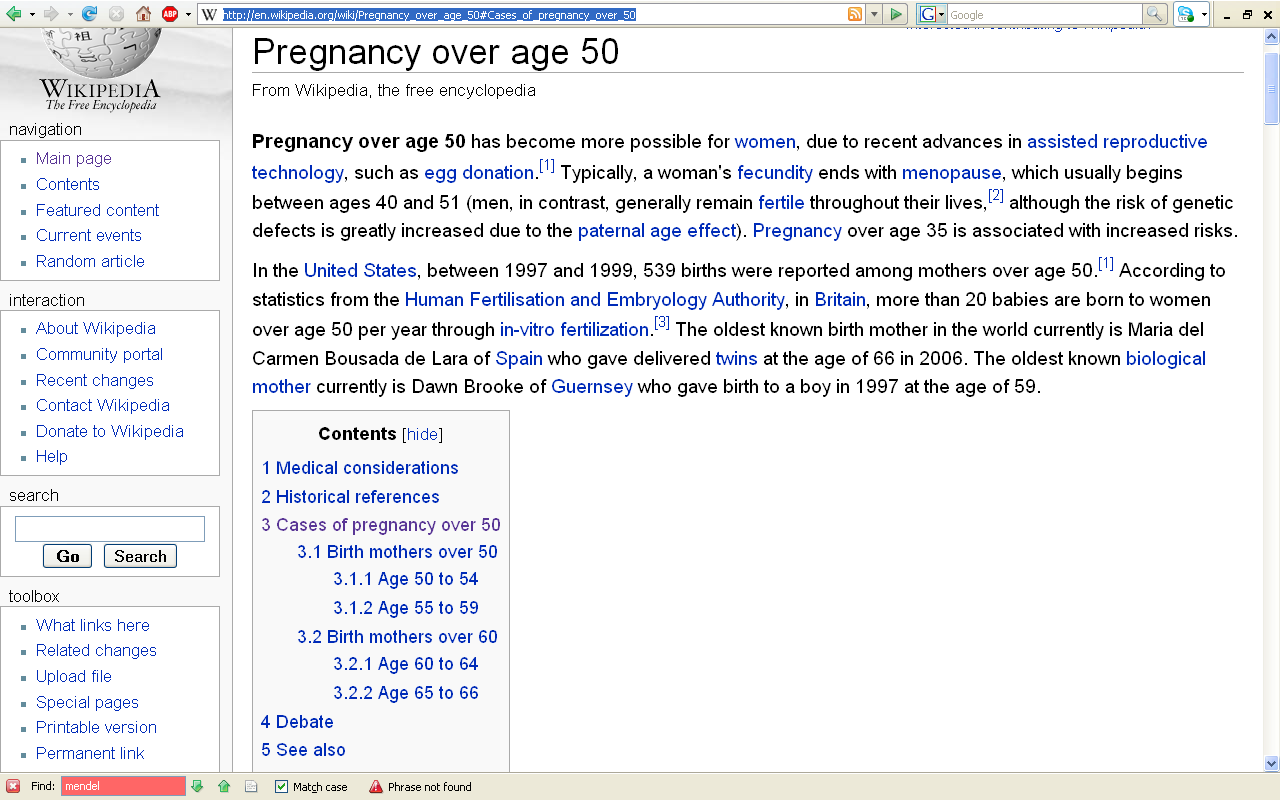 ] 6
] 74
http://en.wikipedia.org/wiki/Pregnancy_over_age_50#Cases_of_pregnancy_over_50
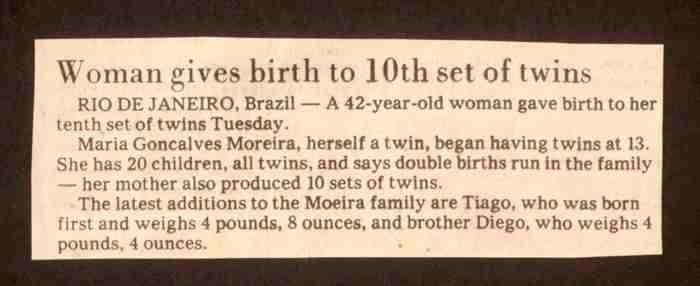 Modern Physical Anthropology
Continue on to Set #08
Work on Biocultural Evolution